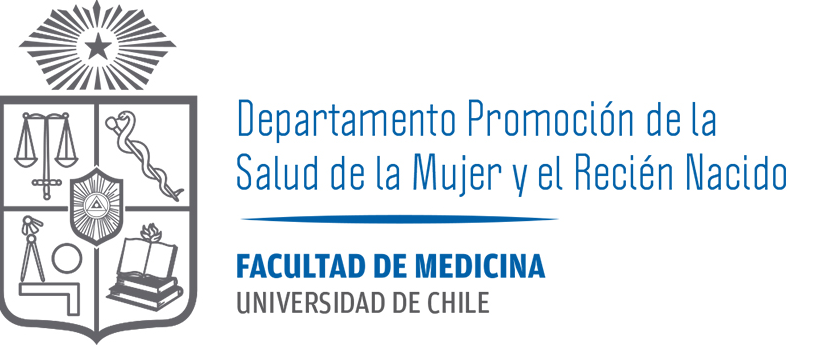 Introducción a la Demografía
Marcela Agustina Araya Bannout PhD MPH
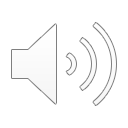 Objetivos de la clase
Caracterizar demográficamente a las poblaciones según tamaño, estructura, distribución y crecimiento.

Comprender el fenómeno de la Transición Demográfica y como se relaciona con salud.

3.   Analizar indicadores demográficos poblaciones.

Analizar la aplicación de la demografía en la toma 
       de desiciones y su relación con otras disciplinas  
       (ciencias sociales, epidemiología, economía).
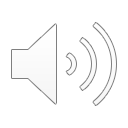 Definiciones
Demografía 



Pueblo                              Estudio
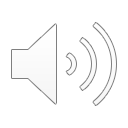 ¿ A que niveles podemos describir las poblaciones desde la demografía?
Mundial
Continente
País
Regional
Comunal
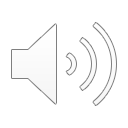 Localidad, etc.
La demografía contribuye a estudiar
Poblaciones
 
1.1 Tamaño (dimensión)
1.2 Estructura 
1.3 Distribución

2.1 Crecimiento (evolución). Este crecimiento depende de:
1. Estado
de la 
población
Natalidad
Fecundidad,  
Mortalidad
Migración, 
Esperanza de vida
2. Dinámica
de la 
población
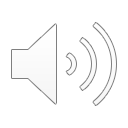 ¿Qué significa el tamaño y/o dimensión?
¿ Cuantos son los países más poblados  del mundo?
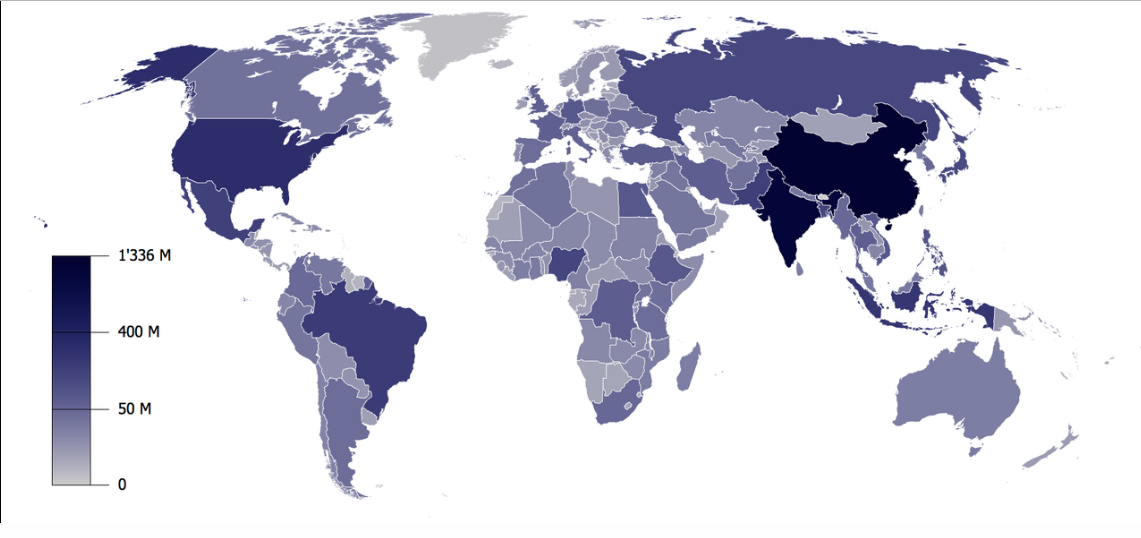 Rusia
EEUU
China
Pakistan
India
Mexico
Nigeria
Indonesia
Blangladesh
Brasil
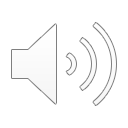 México 130 millones de habitantes; Rusia 143; Bangladesh 166; Nigeria 196; Pakistán 200;
Brasil 210; Indonesia 266; EEUU 326; India 1354; China  1415.
1.1.Pregunta del censo chileno (2017) para contar cuantos chilenos somos (tamaño)
Censos poblacionales. Pertenecientes al Instituto Nacional de Estadísticas.
https://ine.cl/
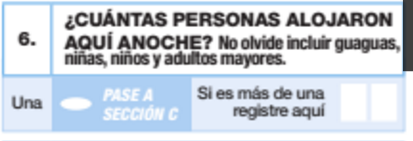 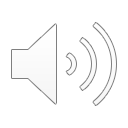 1.2.Estructura-Composición-de la población
Son las características de los individuos que componen una población.

Ejemplo              
Características o variables estructurales de una población:
Edad                                        
Sexo
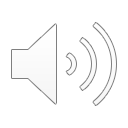 1.2.Preguntas del Censo 2017 relacionadas con la estructura de población
https://ine.cl/
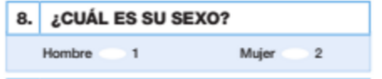 SEXO
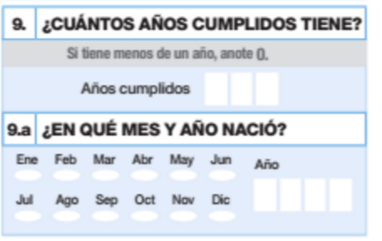 EDAD
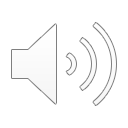 1.3. Distribución de la población por diferentes variables
Zona (rural, urbana

Nivel educacional 

Población económicamente activa (Trabajo)   
            
Estado civil

Pobreza
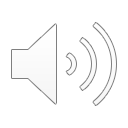 Lugar donde persona habita
Permite clasificar a la población por ej. Según comuna, zona
    (urbano/rural etc.)
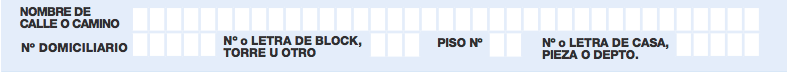 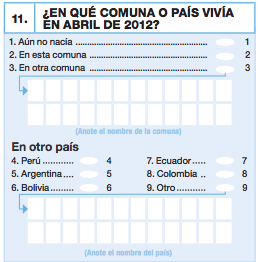 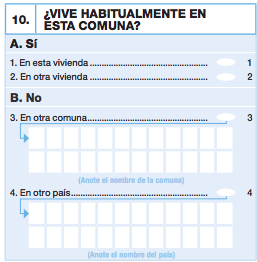 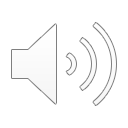 Preguntas del Censo 2017 relacionadas con la distribución según nivel de educación
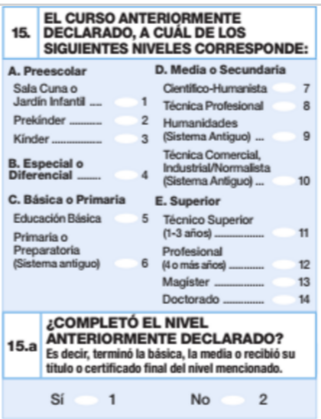 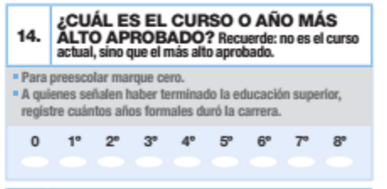 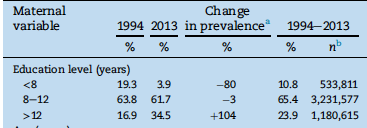 Nivel educacional
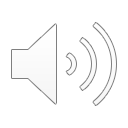 Araya BM. http://dx.doi.org/10.1016/j.puhe.2017.01.027
https://ine.cl/
Preguntas del Censo 2017 relacionadas con la estructura de población
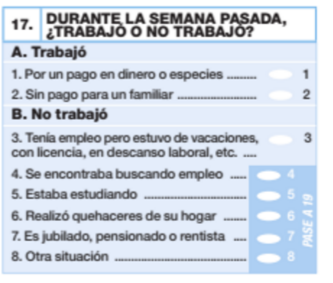 Permite identificar 
a la población 
económicamente:

ACTIVA
NO ACTIVA
INACTIVA
CESANTES
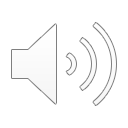 https://ine.cl/
Encuesta de Caracterización Socieconómica Nacional
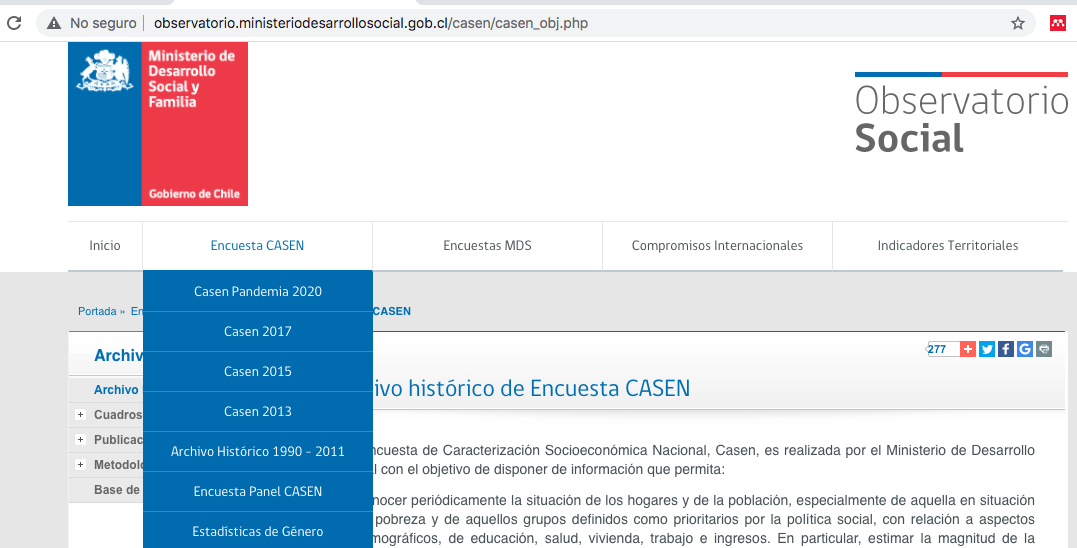 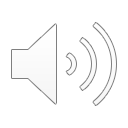 Población económicamente activa según encuesta CASEN*
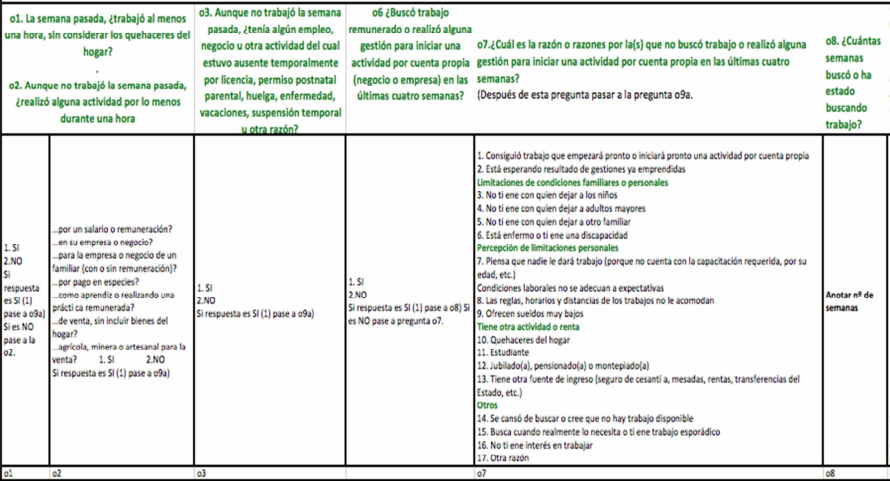 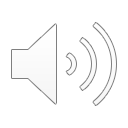 *Encuesta de Caracterización Socieconómica Nacional
Variables para identificar a la población económicamente activa
Ocupados: ≥ 12 años

Realizaron algún trabajo (actividad productiva con remuneración en dinero o especies), al menos 1 hora, excluyendo los quehaceres del hogar propio  o realizaron actividades informales u ocasionales al menos 1 hora durante la semana pasada por un sueldo o salario.  (por su propia cuenta en su empresa o negocio, como aprendiz o realizando una práctica remunerada, para la empresa o negocio de un familiar, o de venta de productos (que no sean bienes del hogar).
*Incluye ausencias temporales por licencias médicas, embarazo, vacaciones etc).
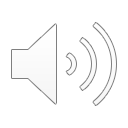 Variables para identificar a la población económicamente inactiva
Desocupados:  ≥ 12 años o más que:
Han buscado trabajo en las últimas cuatro semanas, es decir, han tomado medidas concretas para buscar un empleo remunerado o iniciar un trabajo por cuenta

*También se consideran desocupados a personas que no buscaron trabajo pero empezarán pronto a trabajar o iniciarán una actividad por cuenta propia.
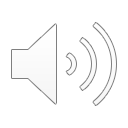 Variables para identificar a la población económicamente no activa
Inactivos: ≥ 12 años o más que:
No trabajaron la semana pasada y no han buscado trabajo en las últimas cuatro semanas.

• Cesantes: 
Son todas aquella persona que habiendo cumplido con los criterios de desocupado, con anterioridad tuvieron un empleo que duró por lo menos 1 mes.
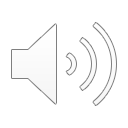 Distribución de la población según estado civil
Casado
Conviviente o pareja sin acuerdo unión civil.
Conviviente civil (con acuerdo unión civil). 
Anulado (a)                                             
Separado (a) 
Divorciado(a).                                                                       
Viudo (a)                                                                      
Soltero (a)
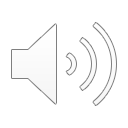 Caracterización de la población según nivel de pobreza
Pobreza según nivel de ingresos
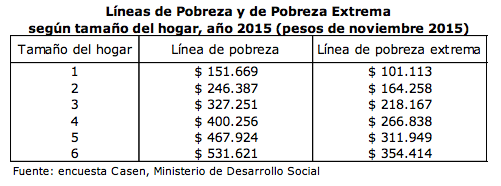 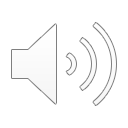 Evolución de la pobreza por ingresos en Chile
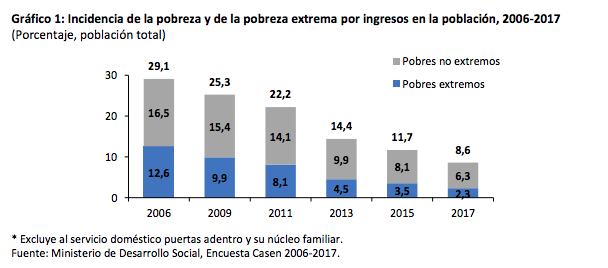 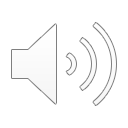 Desde el 2013, una nueva forma de medición de pobrezaDistribución de población según Pobreza
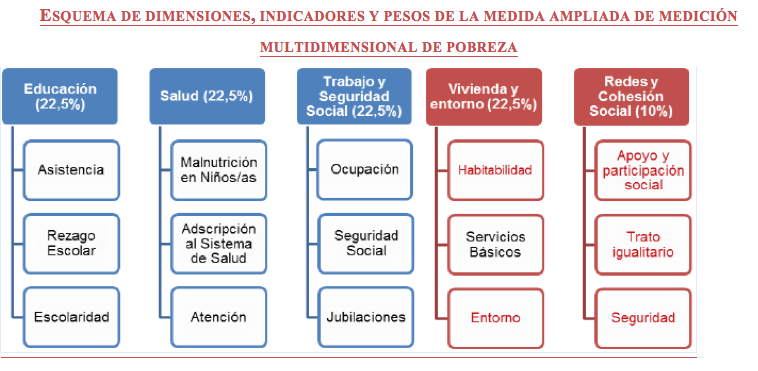 Un hogar se considera en situación de pobreza multidimensional si 
acumula un 22,5% de carencias.
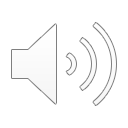 Distribución de la población según pobreza multidimensional en Chile
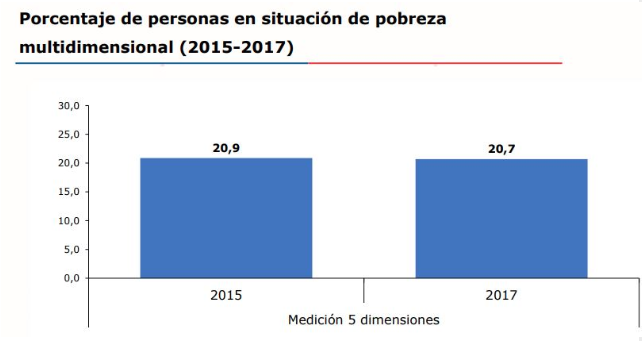 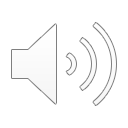 3.000
3.000
Evolución o crecimiento poblacional
6.000
6.000
5.000
5.000
4.000
4.000
2.000
2.000
Revolución 
Industrial
Descubrimiento
de América
Expansión del Islam
Imperio Romano
Guerras Púnicas
Marco Polo
Alejandro Magno
Las cruzadas
1.000
800
Atila
600
400
200
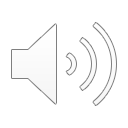 2.000
-500
-250
0
250
500
750
1.000
1.250
1.500
1.750
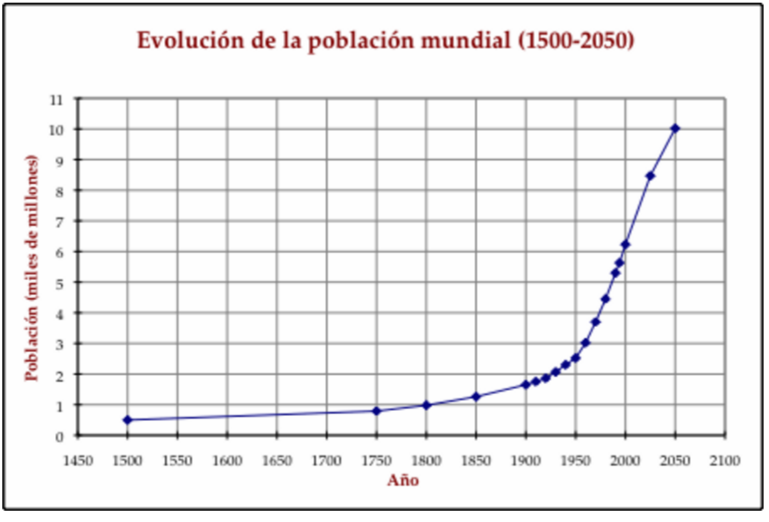 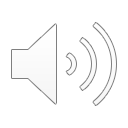 Factores que determinan el crecimiento poblacional
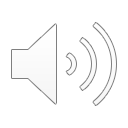 Fecundidad
En sentido estricto, se utiliza este término para designar una procreación real.

En términos más amplios se emplea para señalar, en sus aspectos cuantitativos, los fenómenos directamente relacionados con la procreación humana.

Se refiere a la fertilidad y a la capacidad para producir o reproducir.
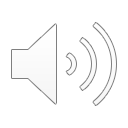 ¿De que depende el crecimiento y/o evolución de la población?
Mortalidad 

Número de muertes en un población en un periodo determinado de tiempo.

Existen diferentes formas de medirla: como número de defunciones, tasas, según causa, esperanza de vida etc.
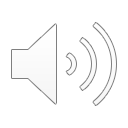 ¿De que depende el crecimiento y/o evolución de la población?
Migraciones 

Es todo desplazamiento de población entre países o de un lugar geográfico a otro dentro de un mismo país, con traslado de residencia, en un período determinado de tiempo. 

En el primer caso se trata de migración internacional y,
en el segundo, de migración interna. 

Con respecto a un área geográfica determinada, se llama Emigración el movimiento de salida de personas desde dicha 
área, e Inmigración al de llegada hacia la misma.
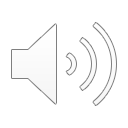 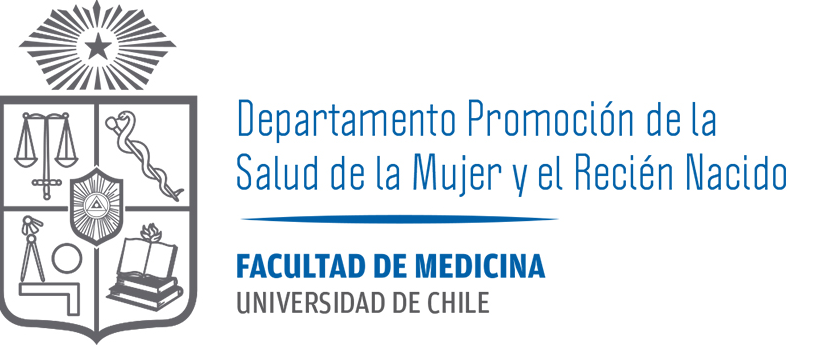 Muchas Gracias
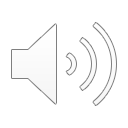